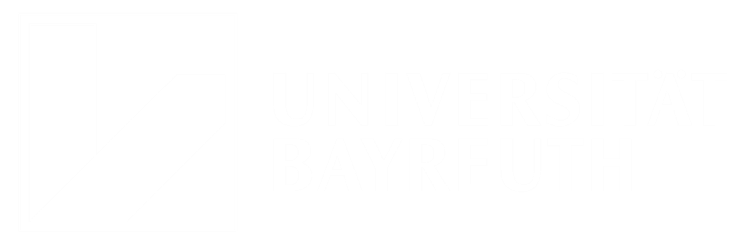 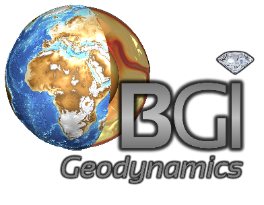 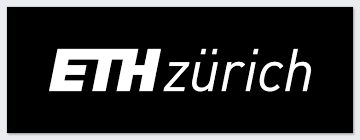 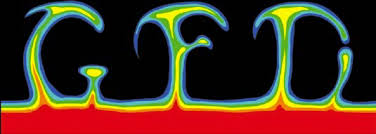 Effect of grain-size evolution on the lower mantle dynamics
Jyotirmoy Paul1*, Gregor J. Golabek1, Antoine Rozel2, Paul Tackley2, Tomo Katsura1, Hongzhan Fei1
1 Bayerisches Geoinstitut, University of Bayreuth, * jyotirmoy.paul@uni-bayreuth.de,  2 Institut für Geophysik, ETH Zürich
Effect of grain size
Grain-size dependence
Grain-size Evolution
Grain reduction term
Grain growth term
Differential grain growth of mantle minerals
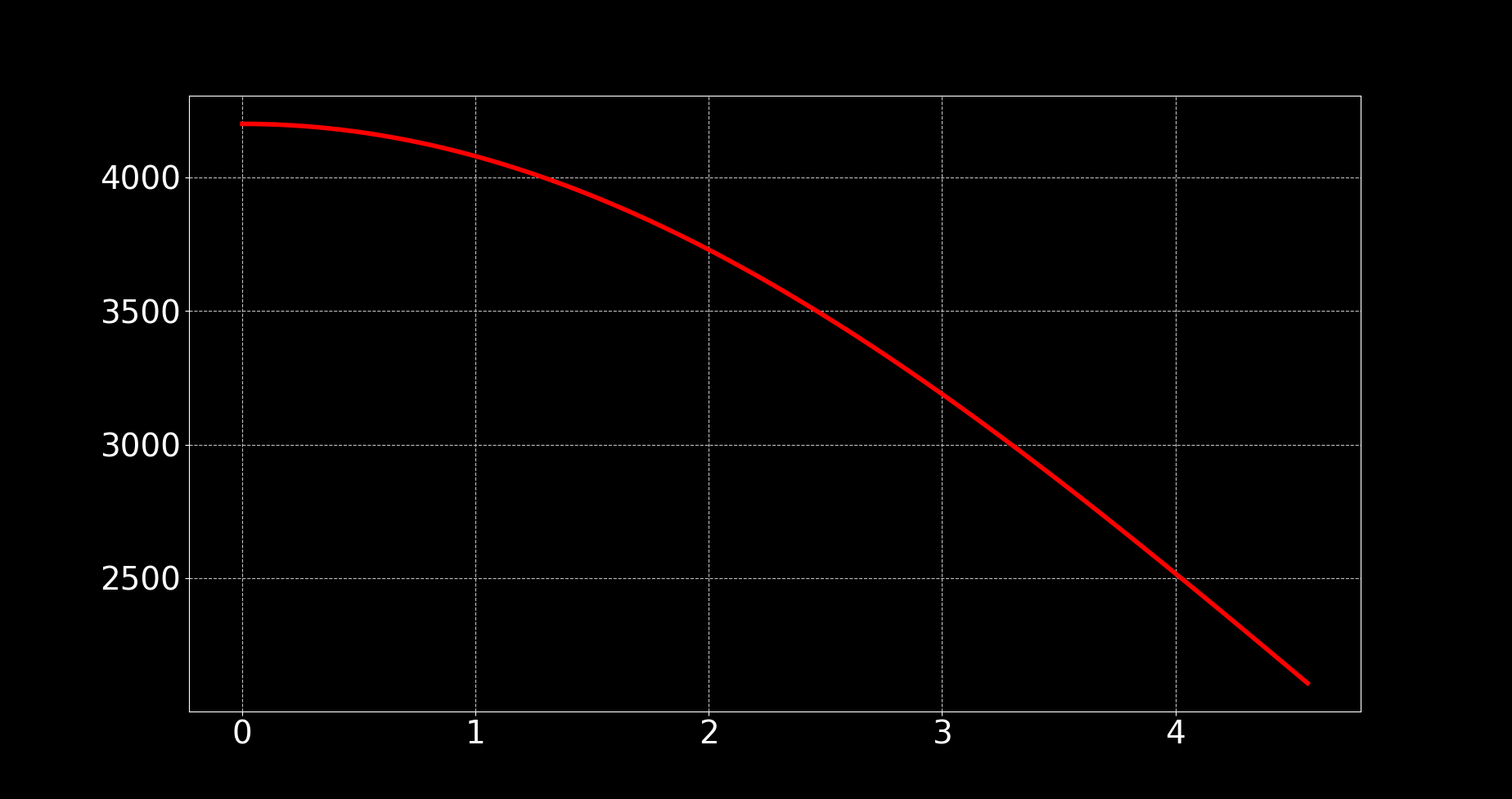 A 0-D calculation assuming a simple cooling profile
Temperature I [K]
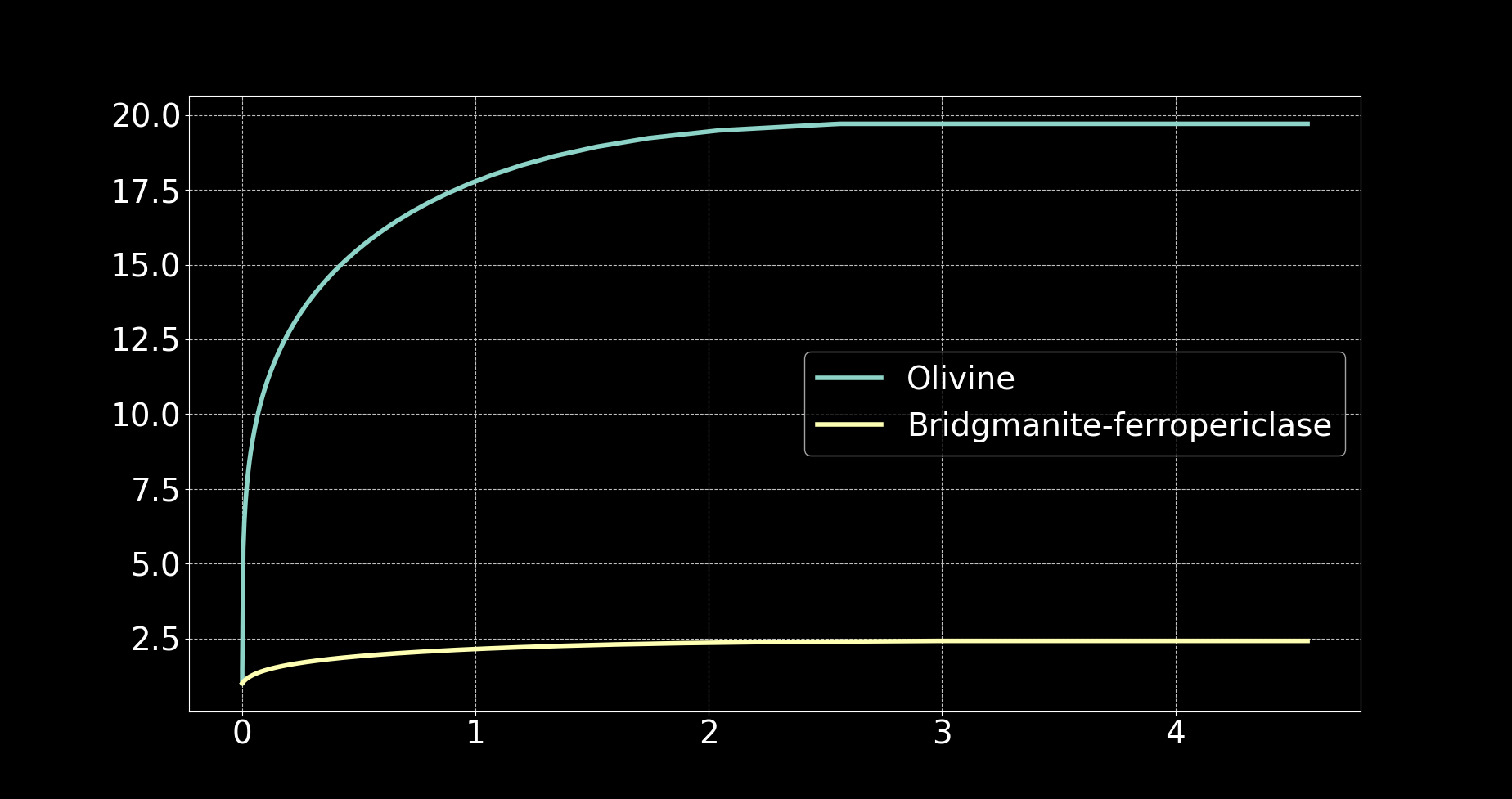 (Hiraga et al., 2010)
Time in billion years
(Fei et al., 2021)
Time in billion years
Model types
Case I

No grain growth,
η0=1023 Pa.s
Case II

Composite grain growth,
η0=1023 Pa.s
Case III

Uniform grain growth,
η0=1023 Pa.s
Case I

No grain growth,
η0=1022 Pa.s
Case II

Composite grain growth,
η0=1022 Pa.s
Case III

Uniform grain growth,
η0=1022 Pa.s
Case I

No grain growth,
η0=1021 Pa.s
Case II

Composite grain growth,
η0=1021 Pa.s
Case III

Uniform grain growth,
η0=1021 Pa.s
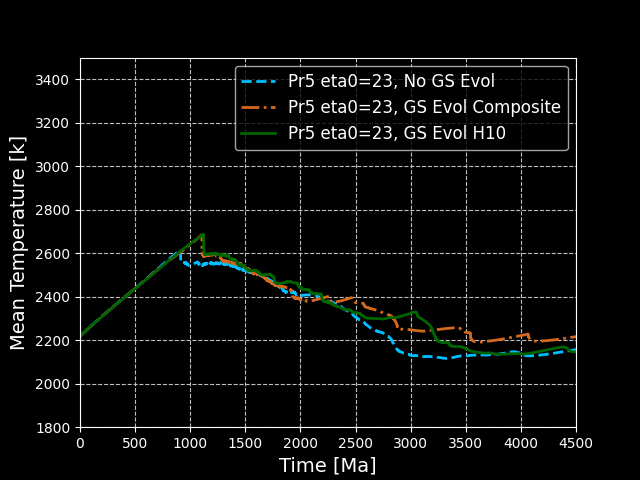 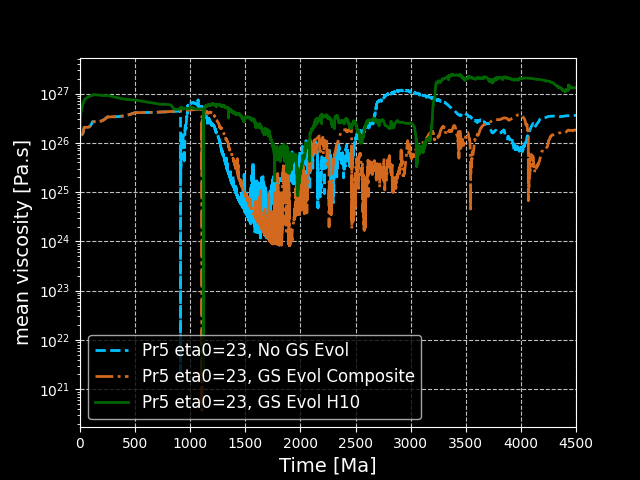 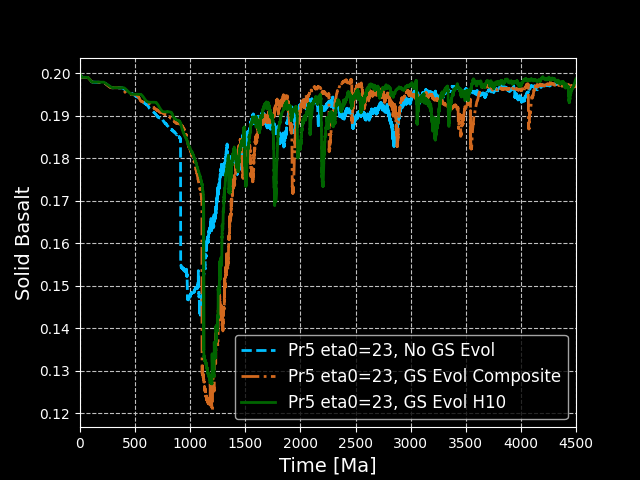 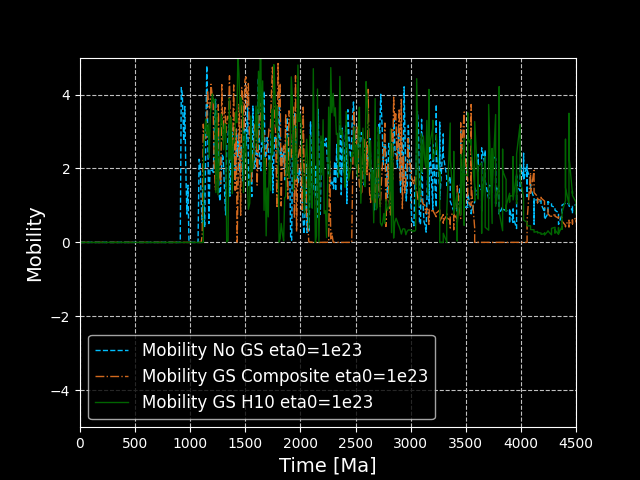 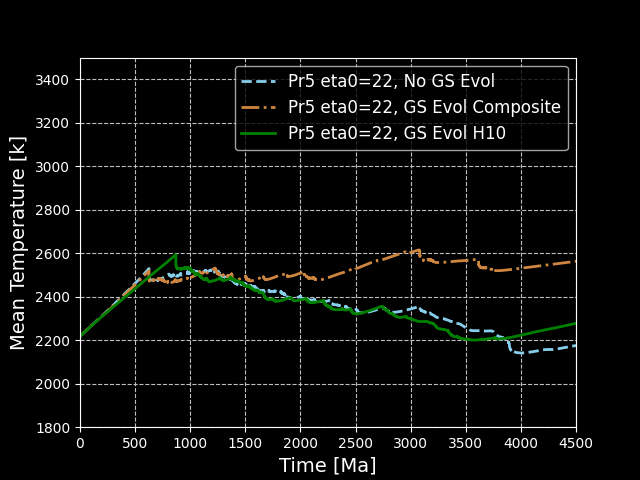 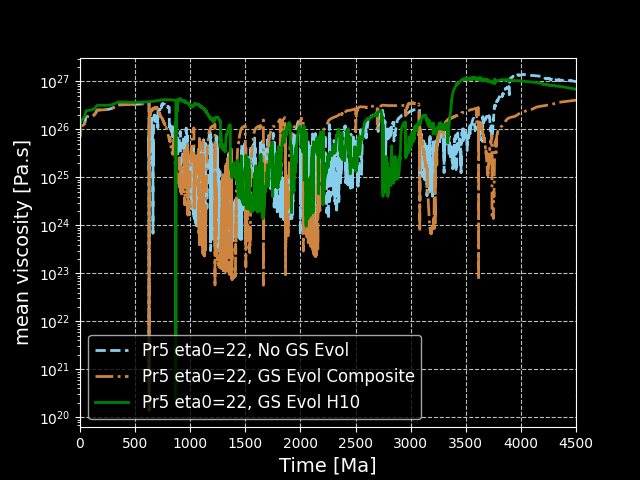 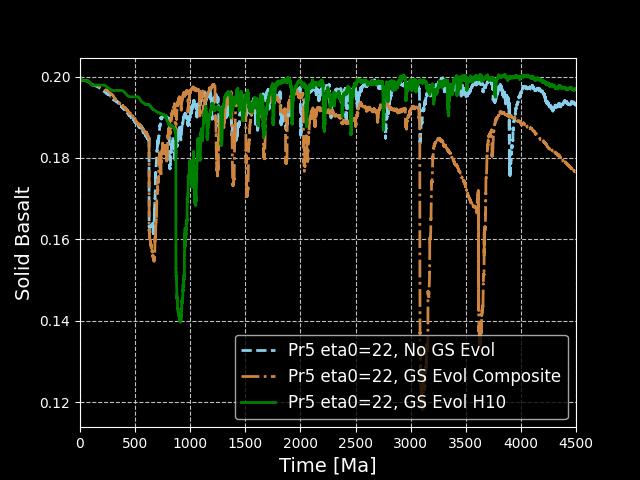 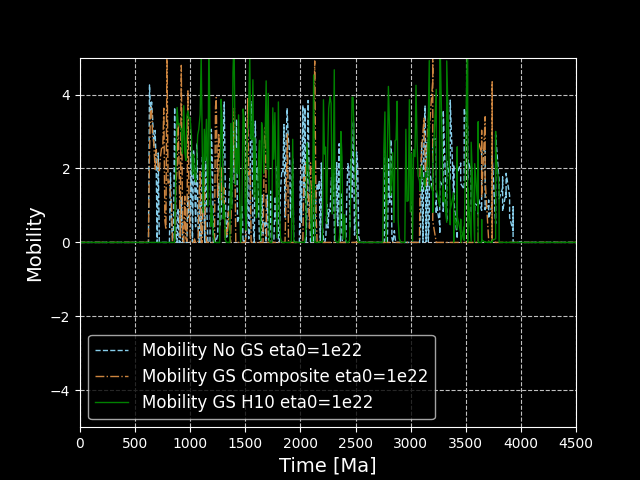 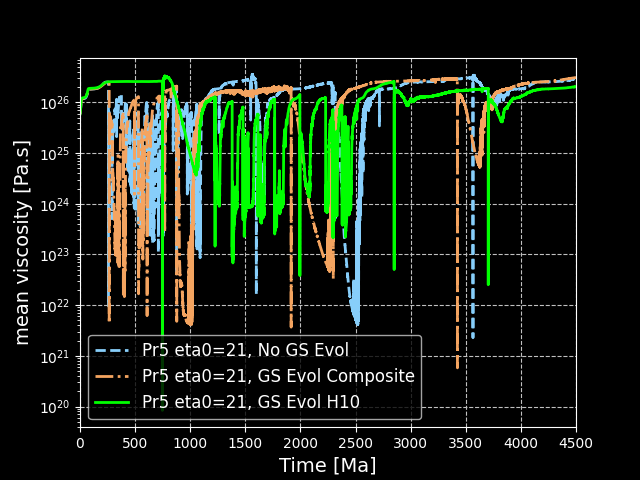 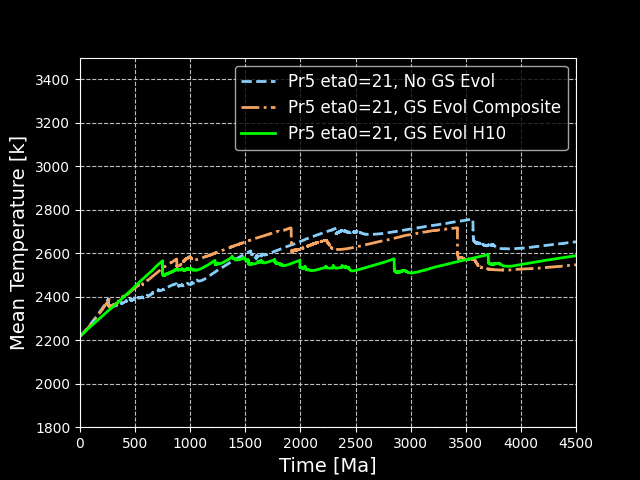 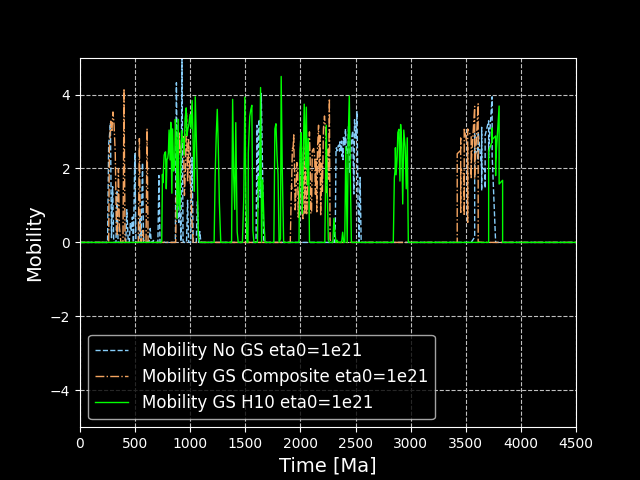 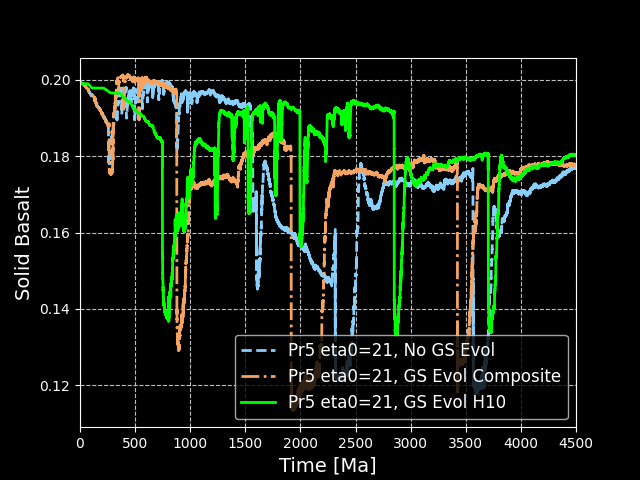 Conclusions
Gran size dependent viscosity has insignificant role in controlling lower mantle dynamics. 
If the grain size is too large, dislocation creep starts dominating and viscosity becomes grain size independent 
Recent experiment data of bridgmanite-ferropericlase grain growth suggests extremely slow grain growth of minerals (~3-5 times over 4.5 billion years). Such slow grain growth has hardly any effect on lower mantle dynamics.